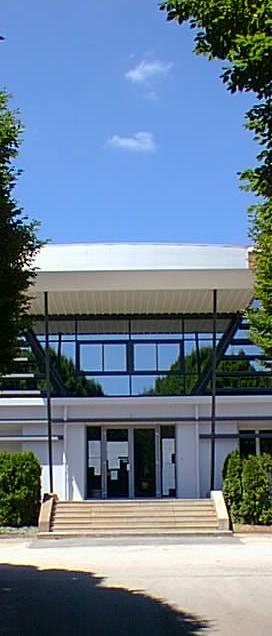 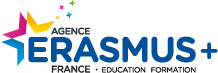 Erasmus + Lycée Louis Pergaud
A staff mobility project
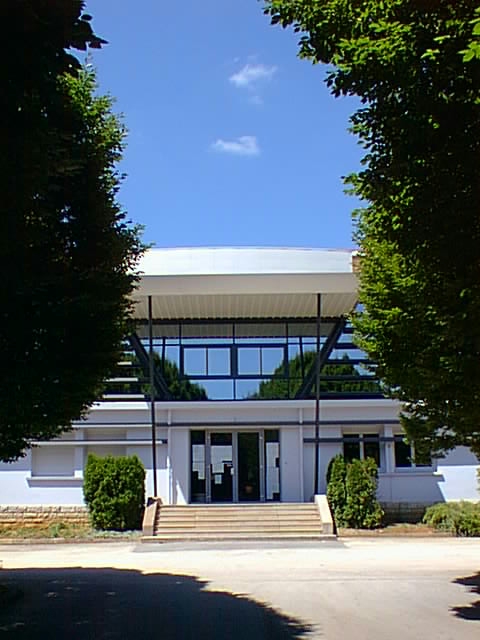 LYCEE LOUIS PERGAUD
A staff mobility project
For a better knowledge about European Education systems, and to find ways to limit the school drop out.
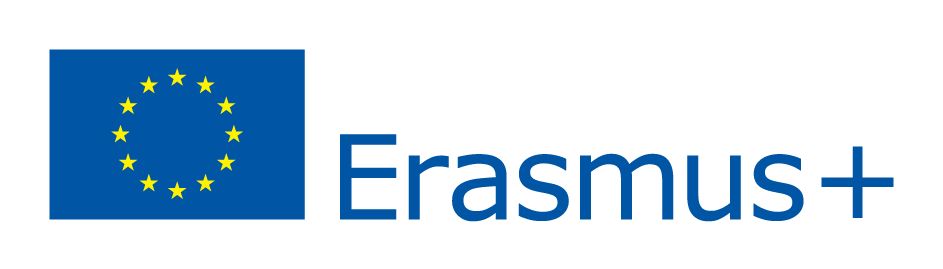 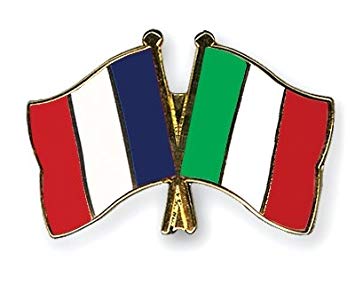 Thank you for welcoming us
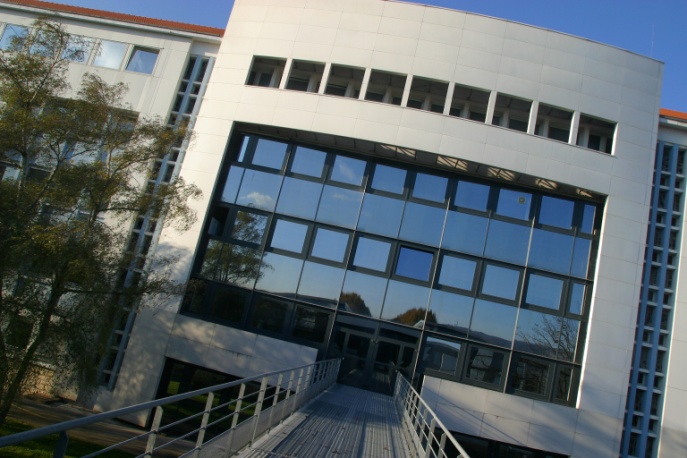 Lycée Pergaud Besançon
A French high school with a growing international scope
Geographical location
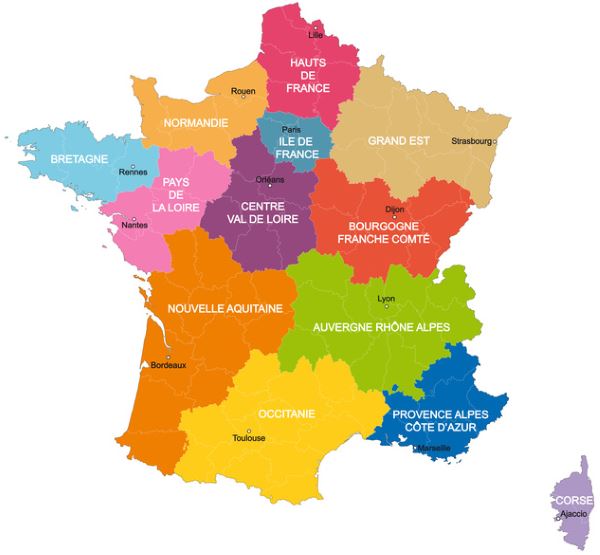 Besançon
120 000 residents
Lycée Pergaud  - Besançon
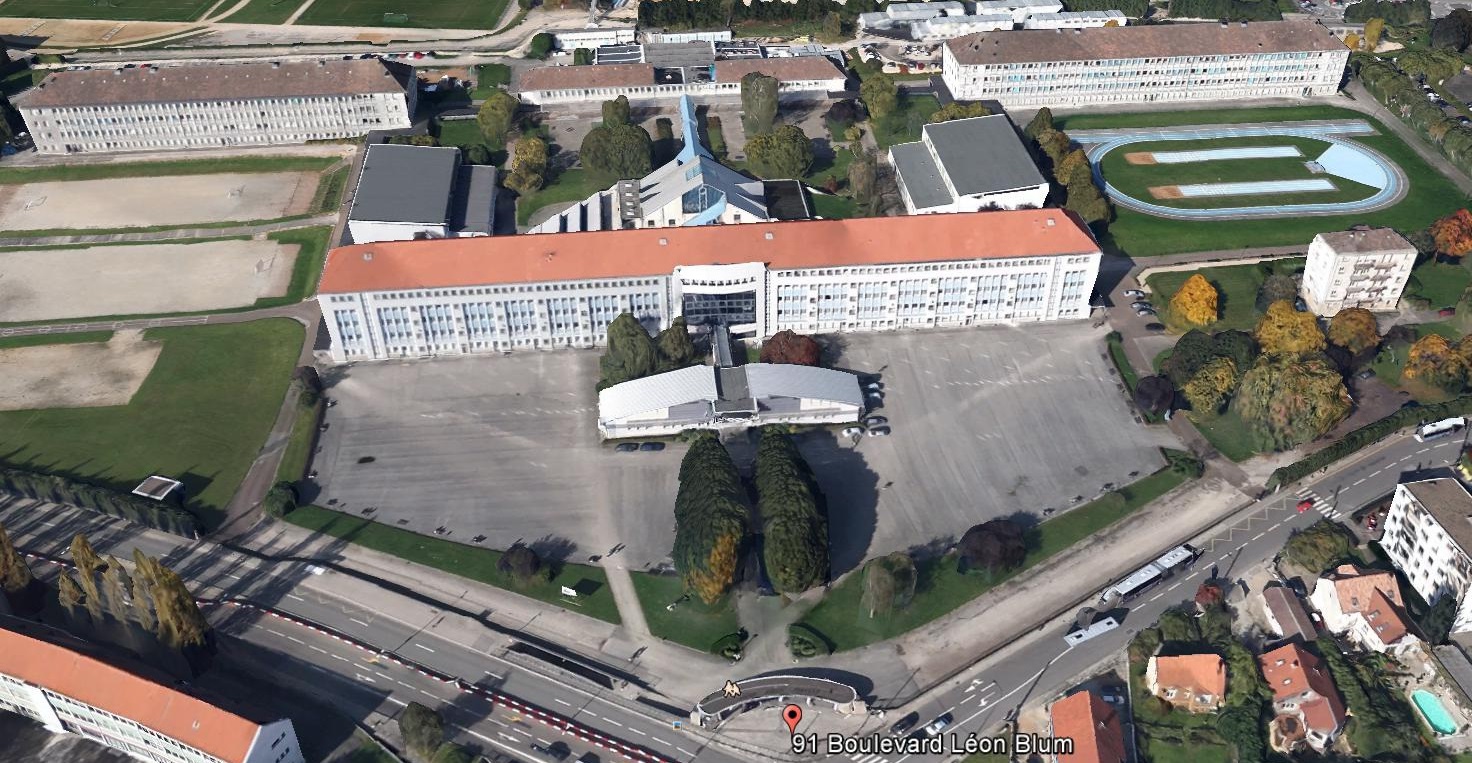 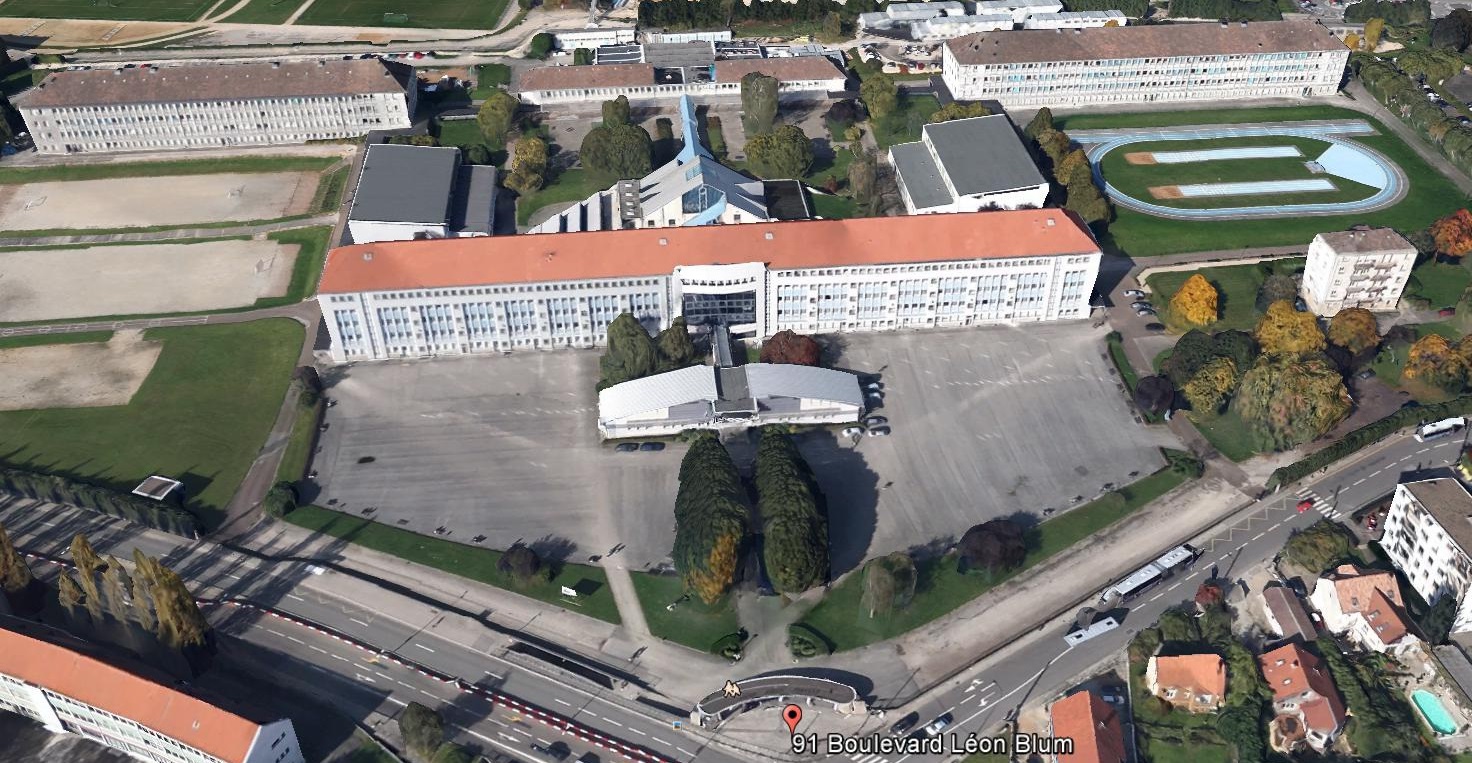 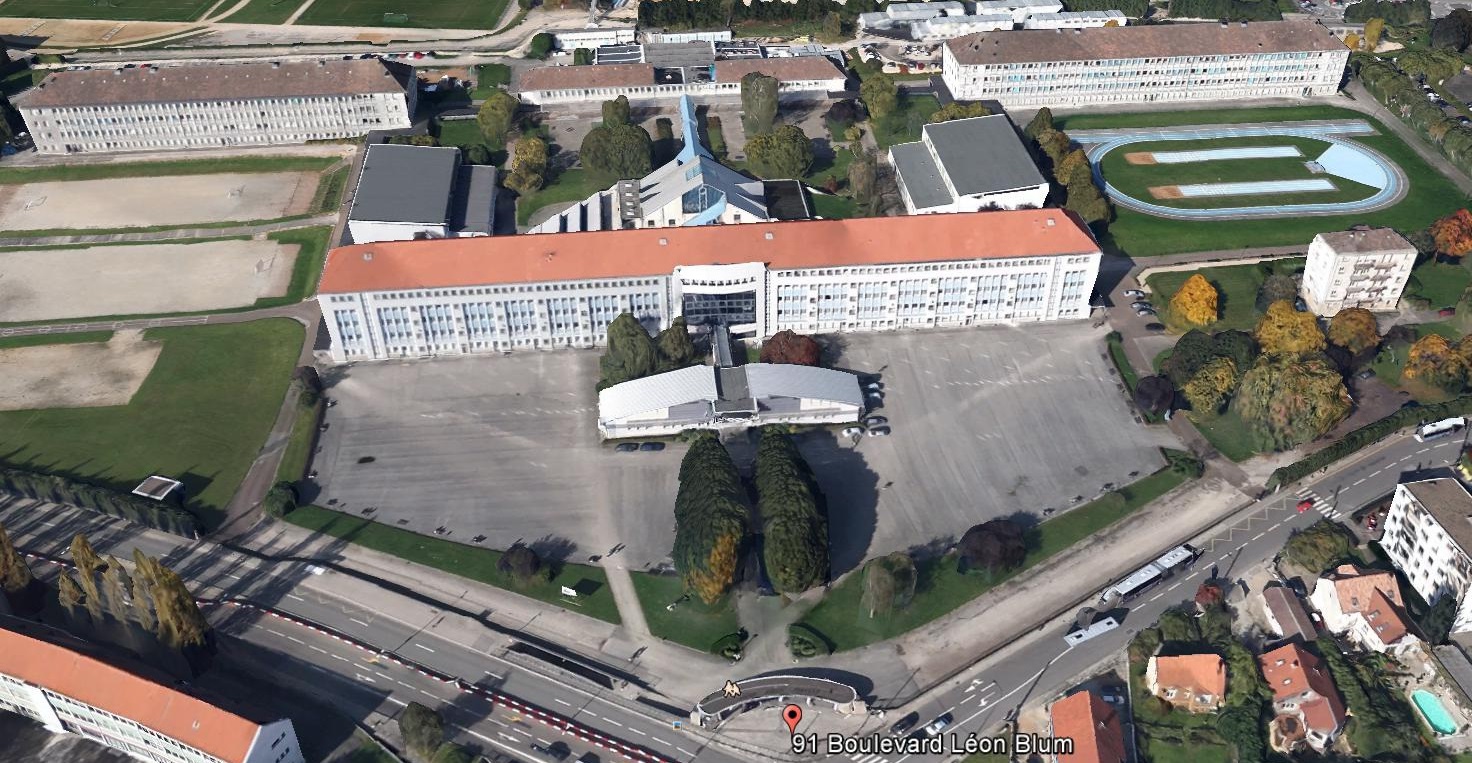 Photo lycée ? Plan ?
Lycée Pergaud in Franche Comté
The first High school in Bourgogne Franche Comté by the number of students (about 2290)

An organisation depending on the Rectorat of Besançon (educational board) for teaching human resources and curriculum 

An organisation depending on the County « Franche Comté » for material resources and technical human resources
More than 350 employees…
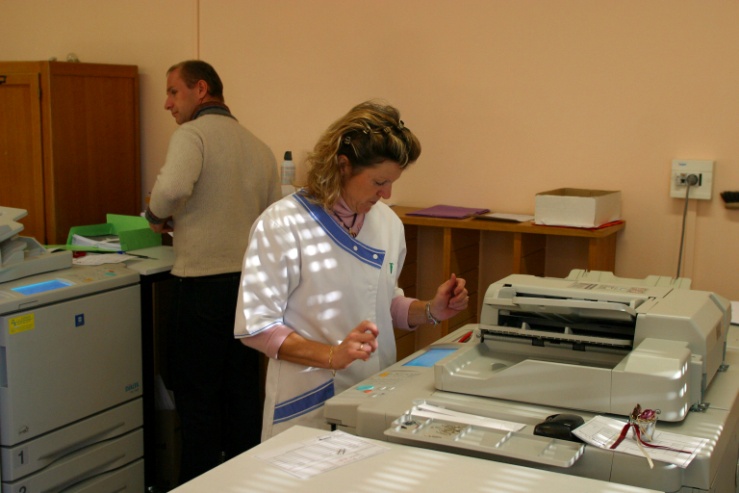 The lycée Pergaud organisation
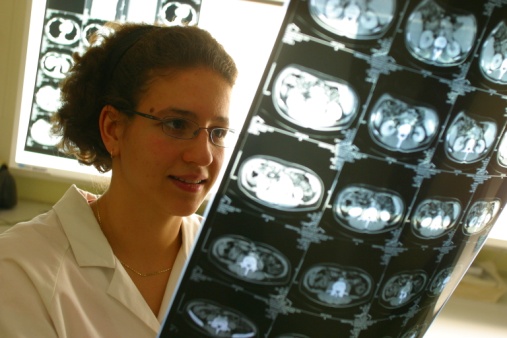 About 3 millions euros for the annual operating budget (approximately 1,3 M for boarder students and cafeteria, and about 1 M euros for main services).

Two schools in one :
1690 students in high school
600 students at college level
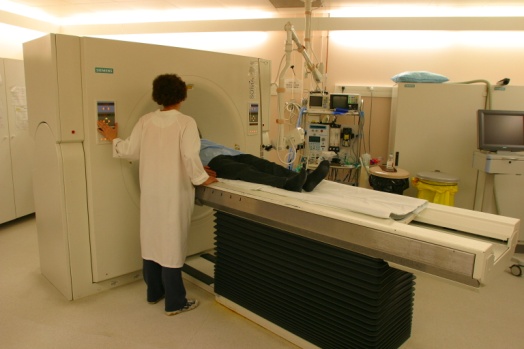 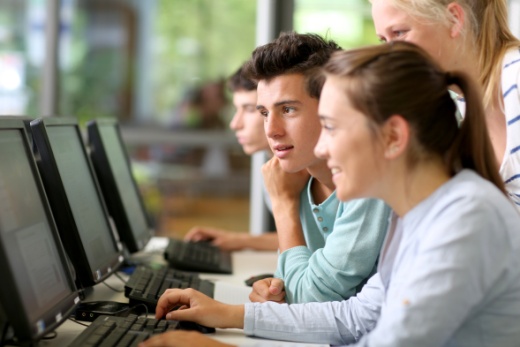 Current international opening
Our high school European classes
About 100 students each year

One extra period of English per week

Learning a subject in English (history, geography biology, physics, management or economics)

Participating in an exchange with a foreign school or a cultural trip to an English-speaking country.

Taking an oral exam for a special reward written on the diploma
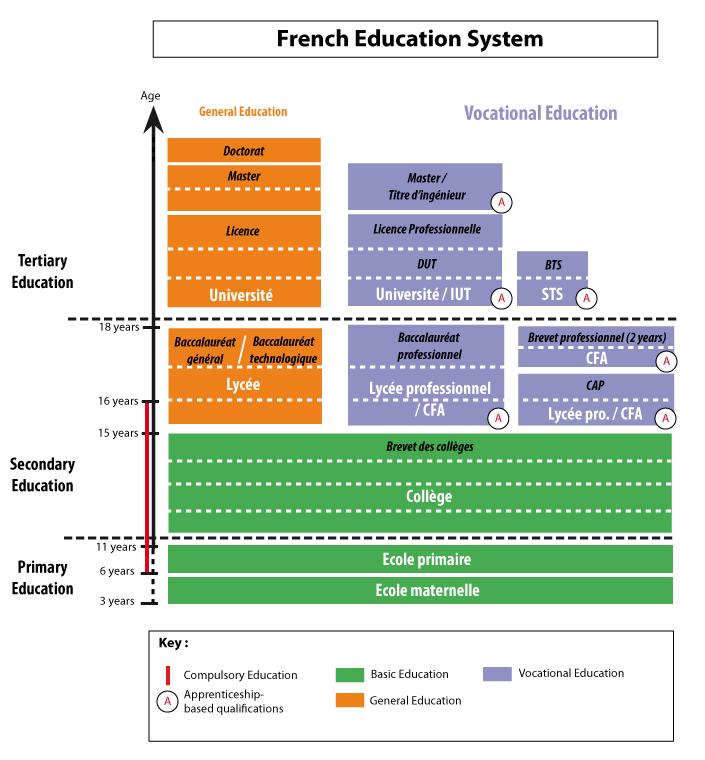 Lycée Louis Pergaud
The Lycée Pergaud activity
The tertiary level is composed of :
6 classes leading to professional certificates
4 preparatory classes for selective entry exams to national further educational schools

The secondary level lead up to :
General certificates of secondary education (majors : humanities, economics, sciences)
Technological certificates (biotechnology, management, social and health sciences)
Sports sections : women’s soccer and athletic
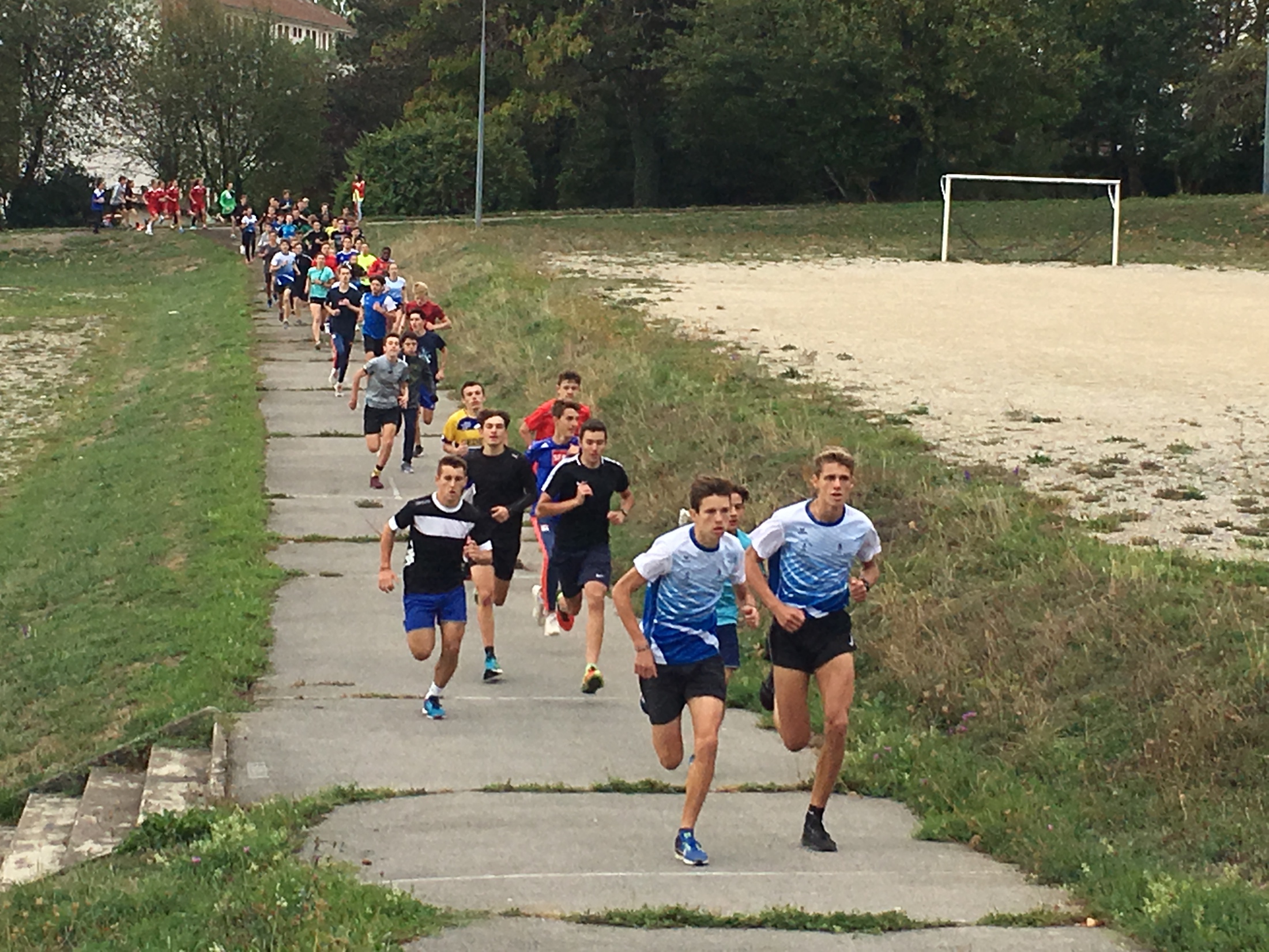 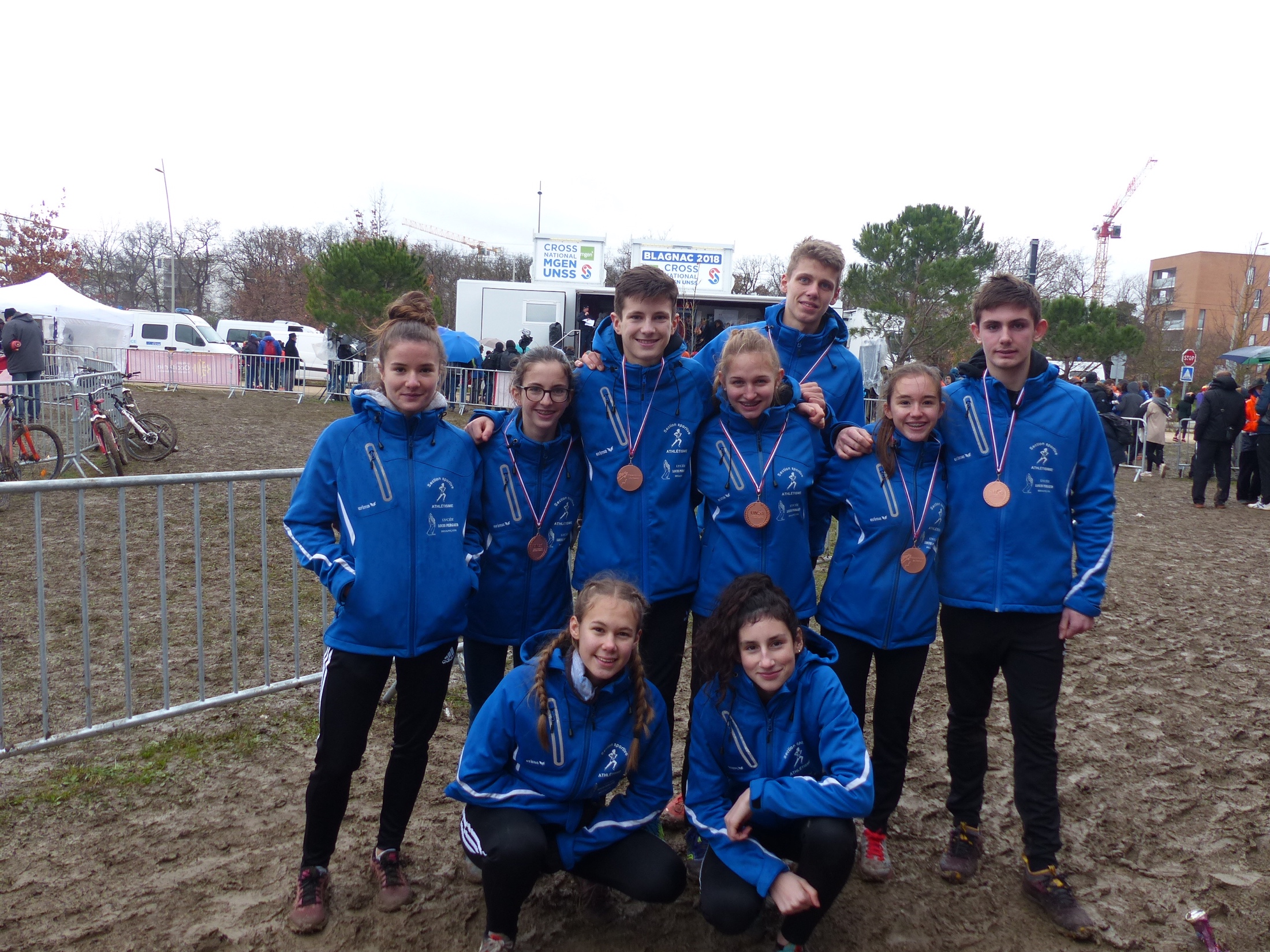 Current international opening
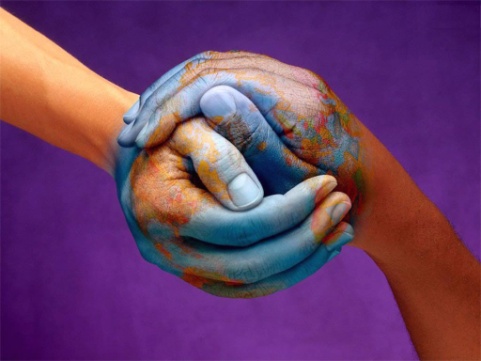 Exchanges with 
A High school in Nimegen (Netherlands)
A High school in Olomouc (Czech Republic)
A high school in Harpenden and Milton Keynes (Great Britain)

Trips in foreign countries
Italy
Spain,
Ireland / Scotland
Germany…
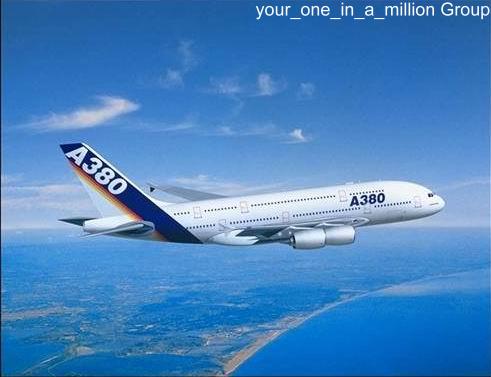 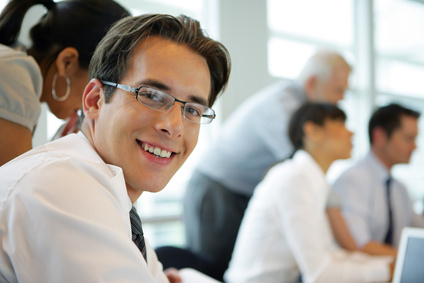 Our Erasmus + project
An Erasmus + Key 1 project concerning Staff mobility

12 Teachers and 1 Headmaster

Discovering 7 countries :
 Germany
 Italy
 Finland
 Portugal
 Bulgaria
 The Nethertlands

Our main focus : « Decreasing School’s drop out »
Louis Pergaud High School’s ways to limit School drop out
4 Educational advisers follow the diligence of the students

One class of « Micro lycée » to prepare the diploma again
One class of « UPE2A » for foreign pupils
One work group called « GPDS » to follow the early school leaving students
A Student Tutoring to accompany and support them
Thank you for your attention
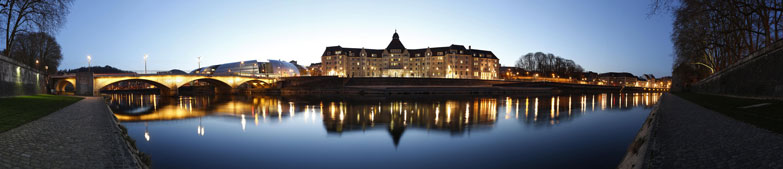 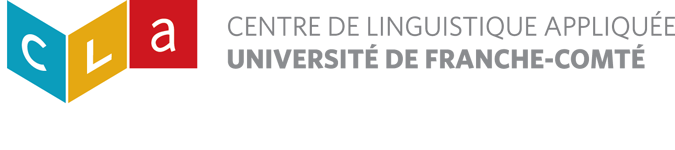